New Service Provider IoT Solutions to Drive Digitization
Ron MalenfantMargaret KaczmarskaBrian Walsh
Cisco
25 April 2017
[Speaker Notes: To the writer: Replace the Title above with the name of the product series, solution, or architecture and use the subtitle for a tag line or overarching theme for the presentation.
If using a Value Proposition document:  Include the unique “Cisco Point of View” (typically listed after the “Your Status Quo” section) for the product/solution/architecture as a subtitle.

Script/Speaker TEXT HERE:]
Agenda
IoT Market Overview
LPWA Network Opportunity
Network Core Capabilities for IoT
New IoT Monetization Models
By 2020…
20% CAGR 2015–2020
12 billionConnected Devices (Cisco VNI)
[Speaker Notes: By 2020, IoT/M2M modules will be 46% (12.2 billion) of total global devices and connections and will account for 3% (6.2 EBs/month) of total global IP traffic.


M2Ms will grow at 20% CAGR to 12.2 billion connections by 2020. 
APAC will have 43% of total M2M by 2020, NA will have 22%, WE : 18%, CEE: 7%, LATAM: 5%, MEA: 4%

MEA growing the fastest followed by NA]
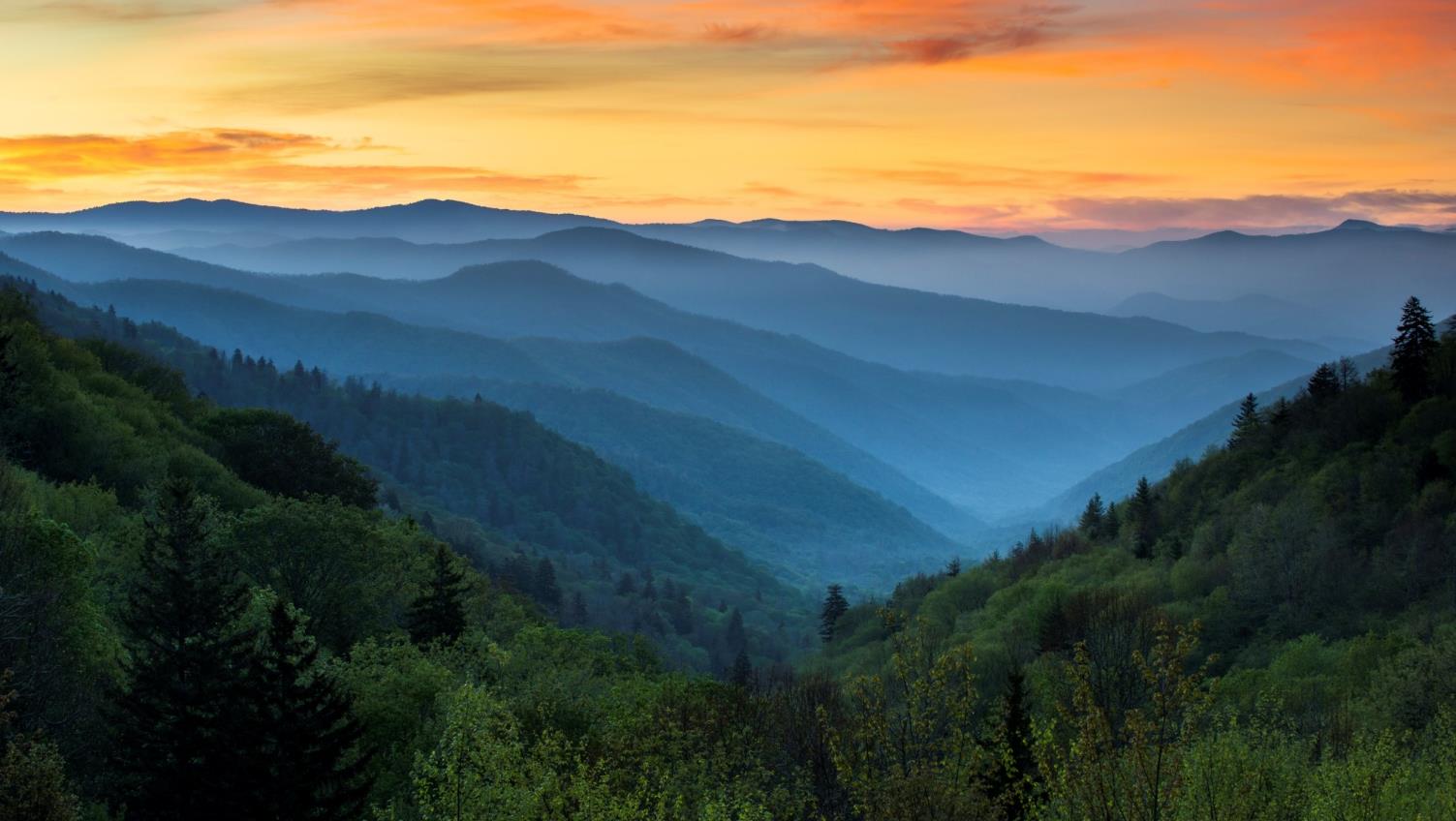 Digitization Leading Cloud, IoT, 5G
$2 Trillion
More Cloudification
5G Rollouts Begin
More IoT
More Video
4X
HALF
4.7X
7X
SP Economic Opportunity
Cloud Traffic Increase
Connected Devices Are M2M
Traffic of LTE
Mobile Traffic Increase
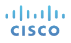 © 2016  Cisco and/or its affiliates. All rights reserved.
4
[Speaker Notes: Digitization or the digital business transformation is leading the path for several market dynamics: cloud, IoT, and 5G
First more applications and workloads will move to the cloud due to the scale and economic benefits. This will result in a 4 times increase in global cloud traffic through 2020, Cisco GCI
There will be more IoT. As data, people, processes, and devices become increasingly connected, through 2020 nearly half of total connected devices will be machine-2-machine (M2M). Cisco VNI
Video is already the majority of fixed and mobile traffic. This will continue to drive global mobile traffic to the tune of 8 times over the next four years. And as the transition to 5G occurs, video will be one of the primary beneficiaries with faster speed and improved quality. Cisco Mobile VNI

The blending of these dynamics leads to a $2 trillion economic opportunity for service providers over the next decade through new services and operational savings (Cisco Consulting Services). But there are more transitions at bay…]
Operator Revenue Growth Opportunities
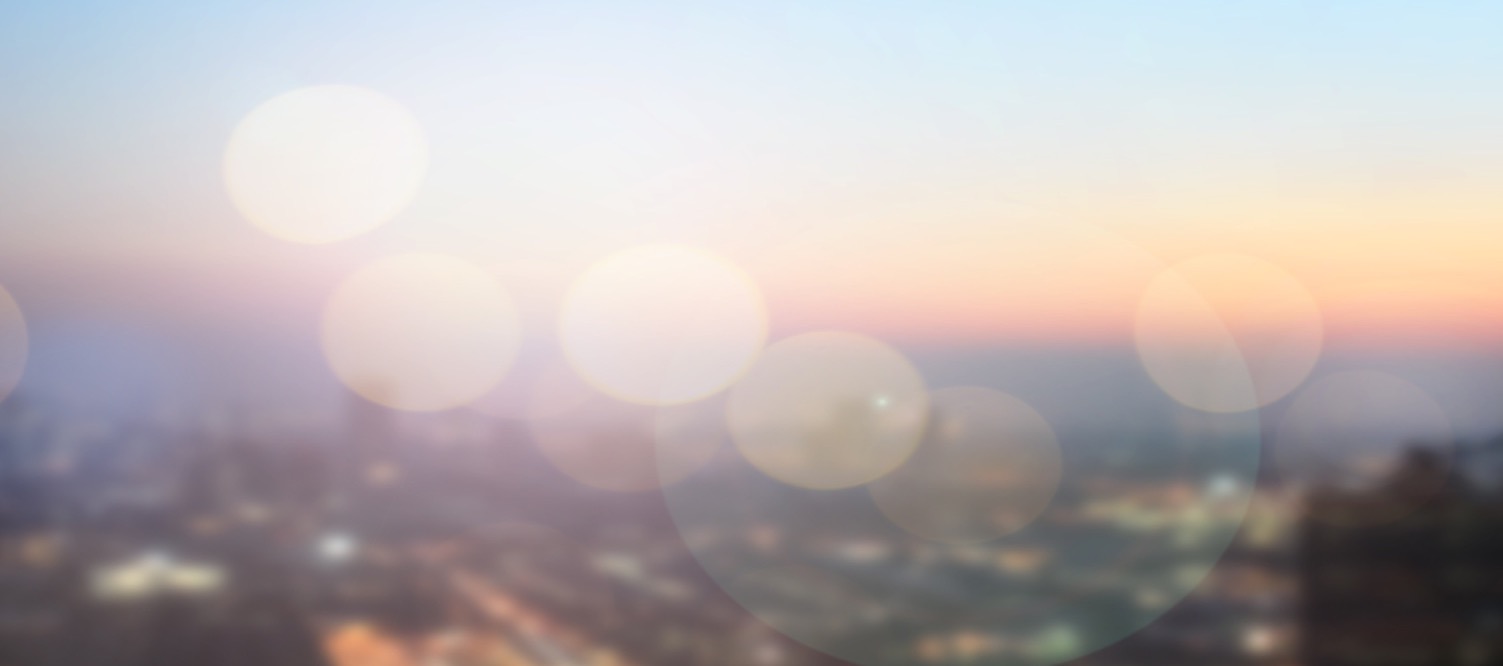 52%
Healthcare
Healthcare
46%
CAGR*
33%
Enterprise
Enterprise
Utilities
Utilities
42%
Smart Cities
Smart Cities
42%
Connected Car
Connected Car
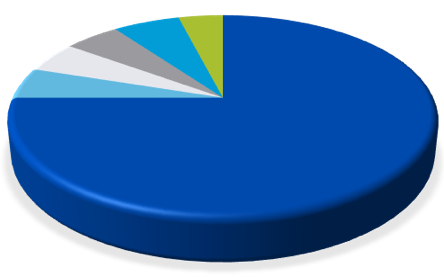 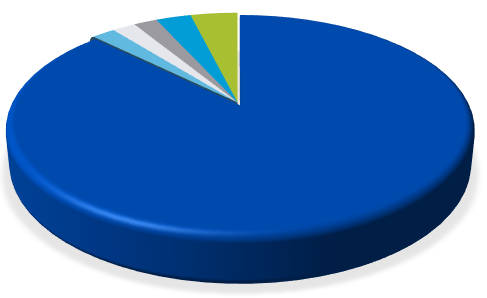 Illustrative
Consumer
Consumer
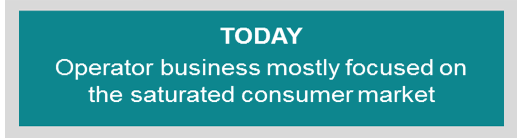 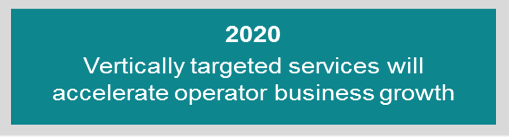 Source: Cisco VNI Global Mobile Data Traffic Forecast, 2015–2020
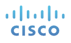 © 2016  Cisco and/or its affiliates. All rights reserved.
[Speaker Notes: Today’s market share of Enterprise business is small compared to consumer.
Industry studies and our conversations with several service providers indicate that by year 2020 this the proportion of Enterprise originated business will grow significantly.
And while it will still be far less of a share than consumer, the profit margins are expected to be much better.
Why? Because many Enterprise services will be customized and complex – there are profits in complexity.]
Multiple IoT Access Technologies
LTE/CAT-M1
2G, 3G,LTE
Wi-Fi
NB-IoT
LoRa
WAN
Access Network Fragmentation a Reality
SPs Must Offer Customers Choices
4G and LPWA Networks Will Lead for IoT
Global M2M Connections by Network Type
46%
31%
16%
40%
29%
6%
23%
7%
Source: Cisco VNI Global Mobile Data Traffic Forecast, 2016–2021
[Speaker Notes: 4G M2M connections will gain the highest share (46% of all M2M connections by 2021), 31% of all global devices and connections will be LPWA capable by 2021, 3G will be 16% of total M2M and 2G will be 6%. The global 4G M2M connections will grow from 182 million in 2016 to over 1.5 billion in 2021 at a CAGR of 53 percent. The global LPWA connections will grow from 58 million in 2016 to over 1 Billion in 2021 at a CAGR of 78 percent.]
Decision Factors to Choose LPWA In Use Cases
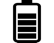 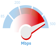 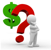 Data Rate
Is my use case applicable the low data rate?
10s bps to 100 kbps
Less latency sensitivity
Does my endpoint mandate low power consumption?
No external power supply around the endpoint
Over years life time powered by battery
Does my use case need to cover long distance ?
Massive deployment
Economy of last-mile access
Is my IoT solution scalable enough ?
Low cost chipset
Quick deployment
Easy maintenance
Power Consumption
Distance Coverage
Cost
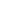 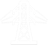 LPWA Use Cases
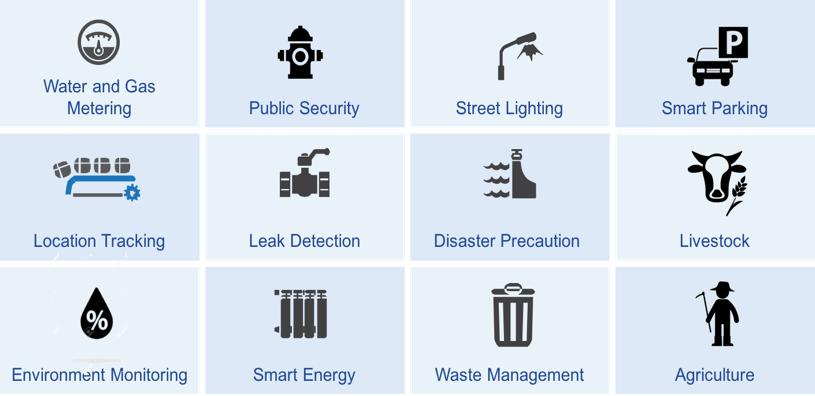 [Speaker Notes: With information for the Technical Decision Maker in mind  – topics to be covered
Opportunity – provide examples 
Definition – Total Adjustable Market, the market you are trying to penetrate]
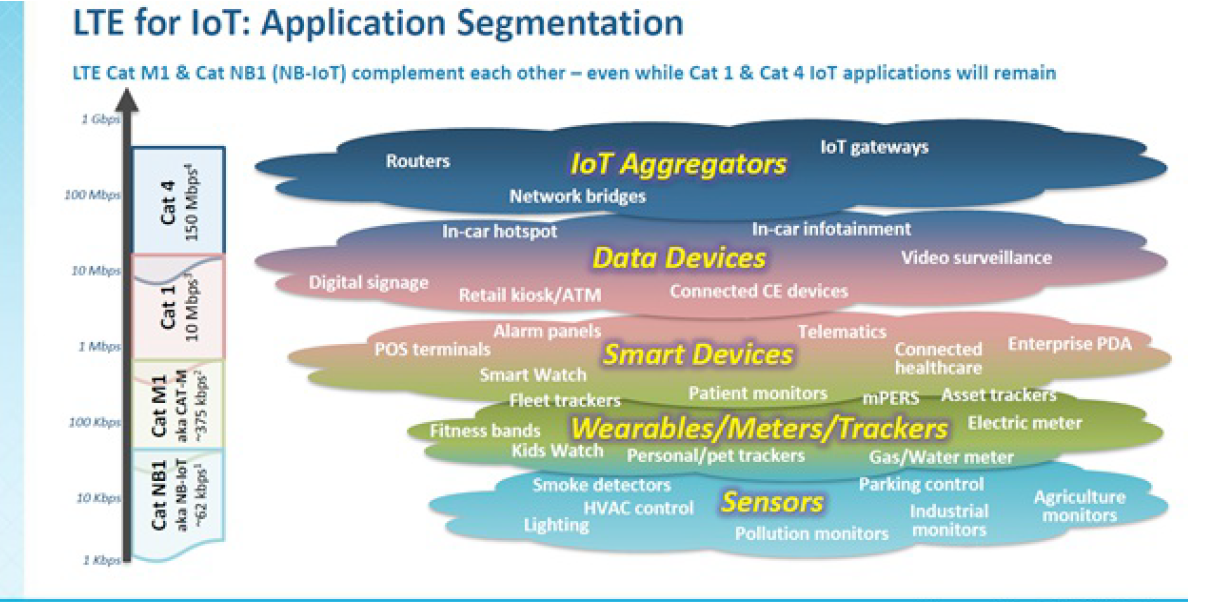 Source: GSMA
Poll #1
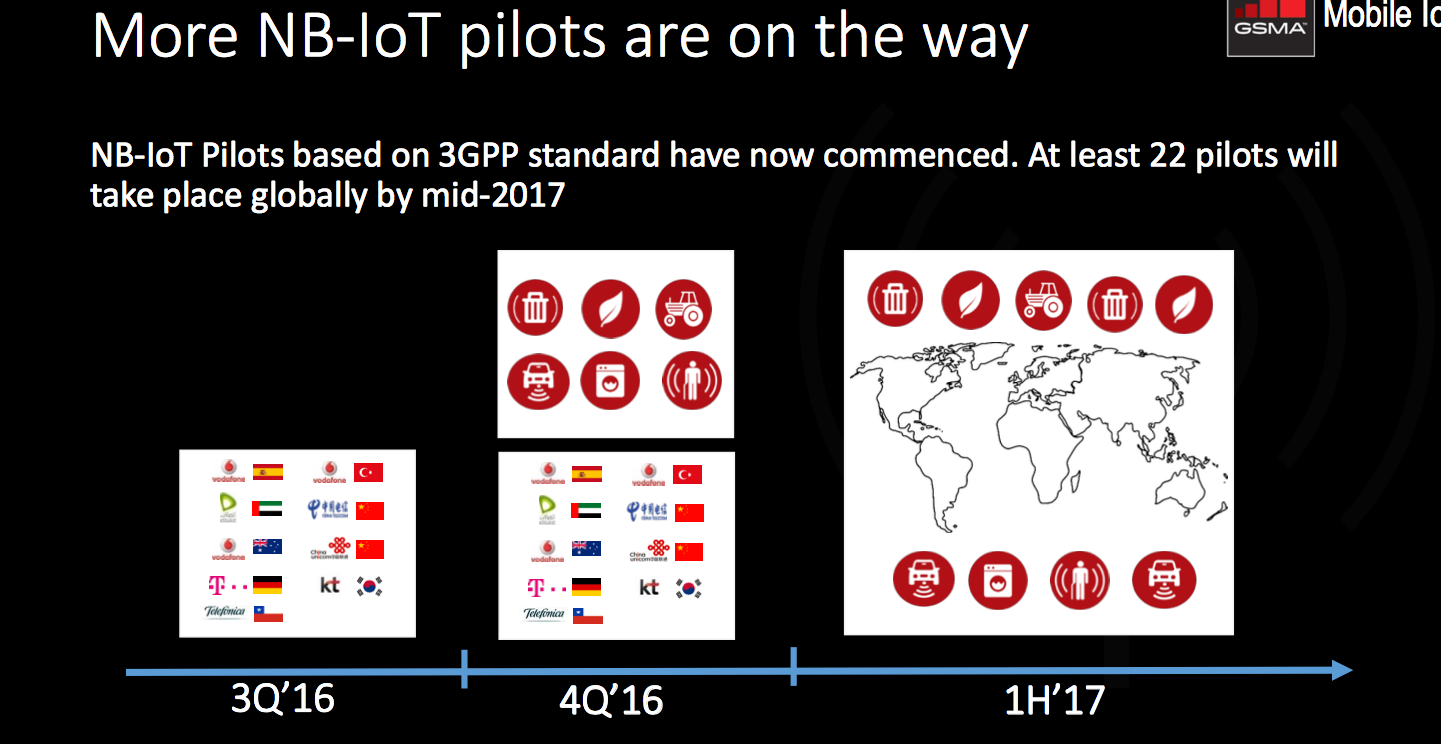 What Do Your Customers Want from IoT?
Productivity
Enhanced Customer Experience
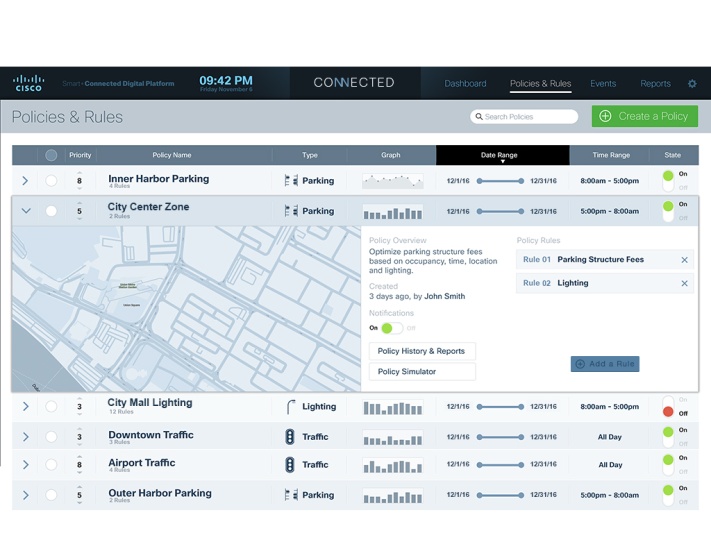 What Do Your Customers Want from IoT?
Monetization
From Selling Cars
To Delivering Services
SingleRevenue Source
MultipleRevenue Streams
Transaction-BasedEngagement
On-goingEngagement
In-vehicle Wi-Fi
Infotainment
Navigation
Product-Centric
Service-Centric
Shared Ownership
Diagnostics
Cisco Ultra Services Platform
Multi-Access Cloud Scale Mobile Core for IoT
Elastic
Scalable
Cisco Ultra ServicesPlatform for IoT
LTE/CAT-M1
2G, 3G,LTE
NB-IoT
Wi-Fi
Ultra Services Platform
LoRa
WAN
Ultra Packet Core
Ultra Policy Platform
Ultra Services Framework
Virtualized, 5G-Ready Core
Supports 2G, 3G, LTE, LTE-M, NB-IoT, Wi-Fi, LoRa
Simplifies, Automates IoT Connectivity
Network Slicing for Logical Networks
Service Provider
Virtualized network core resources can be automatically provisioned and optimized to meet widely varying requirements of IoT applications for bandwidth, speed, latency
[Speaker Notes: , Access Agnostic, mobile core to enable IOT for verticals.]
Cisco Ultra IoT
New Ultra Capabilities for IoT
Cisco Ultra ServicesPlatform for IoT
LTE/CAT-M1
2G, 3G,LTE
NB-IoT
Wi-Fi
API
LoRa
WAN
Ultra Services Platform
Ultra Packet Core
Ultra Policy Platform
Ultra Services Framework
CSGN
eSCEF
Service Provider
Organizes device data, associates endpoints with apps
Open API to expose network capabilities to devices and apps
Complies with oneM2M architecture
New eSCEF function with network service capabilities:
Evolves Ultra Services Platform to CIoT architecture: CSGN, SCEF
[Speaker Notes: , Access Agnostic, mobile core to enable IOT for verticals.]
Cisco Ultra IoT – Key Features
Connectivity Mgmt Platform
Application Servers
eSCEF Key Functions
Standardized APIs to deliver IP and non-IP data
Expose network capabilities to appsfor monetization
Mediates IoT protocolsto hide complexity of transport networks
Associates endpoint app identity to transport identity
CSGN Key Functions
Terminates multipleaccess types
Uniform identity, authentication and security 
Delivers Cellular IoT (CIoT) optimizations
Dynamic scalability
Deployment flexibility
Rest APIs
API
Ultra Services Platform
Ultra Packet Core
Ultra Policy Platform
Ultra Services Framework
CSGN
eSCEF
Ultra IoT provides application level security, policy, authentication, access control
[Speaker Notes: Single packet core to support LTE eMTC, NB-IoT, LoRa, WiFi as well as other access technologies and following CIoT architecture
CIoT Serving Gateway Node (CSGN)
Core optimizations for eMTC and NB-IoT devices
Combo EPC node leveraging StarOS architectural advantages
Local policy on PGW as added advantage
NB-IoT device support
Evolve IoT Core to CIoT architecture: CSGN/SCEF 
Introduce Network Service Capabilities (NSC) - Exposing network capabilities to the applications
LPWA support 
Consistent policy and billing across IoT traffic
Unified device data handling and export towards the applications
Exposing network intelligence towards applications

Cisco IoT Core goes beyond standard 3GPP connectivity solutions (EPC IoT features, CSGN, NB-IoT)
Network Service Capability – value-add
NSC ingests and organizes device data with northbound APIs 
NSC terminates multiple access types providing uniform identity, authentication and security framework
Proprietary link between NSC and EPC/CSGN for extra info about devices (status, location) 
NSC based on Open Daylight allowing SPs/enterprises to develop plugins for specific devices



Multi-access core with unified policy, charging and service capability layer. 
Network Service Capabilities (NSC) based on One M2M framework organizes the device data, includes adapters for different access types (eMTC, NB-IOT, LPWA, WiFi), provides APIs and exposes  network capabilities to the applications  servers 
Interface between NSC and EPC/CSGN for extra device info
Additional – analytics, data exposure provide monetization opportunities

NSC Features:
Mapping endpoint application level identity to transport identity
Associate endpoints with application and map their identity into SIM/IMSI/MAC
Authorize endpoint to use the service
Verify that device identity matches network identity and that the device is authorized to connect to NSC (device already authenticated at the network)
Secure access to the IoT application
Communicating with infrequently connected device (buffering, triggering)
Device change notifications
Multicast of messages to the group of devices
Organizing device data
Monetizing the device data
Protecting the network from overload of signaling and/or throughput
Ability to “kill” the device
Updating FW, config on the NB-Iot device



C-SGN – Natural Progression for StarOS
C-SGN – A deployment option as specified by 3GPP.
C-SGN could be perceived as simplified combo of MME+SGW+PGW. 
Control plane and bearer plane nodes today are running on the same platform  and software already
StarOS architecture favors the combo mode approach. 
C-SGN inherits all features available in StarOS today

C-SGN Deployment Flexibility
C-SGSN supports both NB-IoT and eMTC devices and even regular LTE devices if required.
Deployable in both centralized and distributed topology

C-SGN as NFV
C-SGSN as NFV leverages Cisco leadership in virtualization
C-CSGN as NFV dynamically scalable 


Service Capability Exposure Function (SCEF) 
oneM2M - Standards for M2M and the Internet of Things.

eMTC - which is also referred to as LTE-M, is a feature that will be fully standardised with 3GPP Release 13, will reportedly provide data rates of up to 1Mbps and up to four times better coverage, while reducing device complexity by up to 80%, in comparison with conventional LTE. (so is sort of a Medium Bandwidth rate).

Narrow-Band IOT (NB-IOT)
3GPP Protocol  ----- Bandwidth ------- Maximum Data Rates 
LTE Category 1 ---- 20 MHz ----- 10 Mbps down, 5 Mbps up 
LTE Category 0 ----- 20 MHz ----- 1 Mbps down, 1 Mbps up 
LTE Category M1 ---- 1.4MHz ------ 200 kbps down, 200 kbps up* 
LTE Category M2 ----- 180 kHz ------ 40 kbps down, 55 kbps up*

Cisco’s Ultra (virtualized Mobile Core solutions) provides a complete, consolidated Evolved Packet Core (EPC) solution that runs on a single, virtual hardware instance for better performance, scalability, and cost. Ultra features fully-virtualized instances of each key Mobile Core function, including:
- 3GPP-compliant Serving GRPS Support Node (SGSN) and Mobile Entity Management (MME) functions to support large-scale network services for 2G, 3G, 4G, LTE, and VoLTE;
- 3GPP-compliant Gateway GPRS Support Node (GGSN), Serving Gateway (SGW), and PDN Gateway (PGW) functions with broad protocol support for external networks;
- 3GPP-compliant Combined Serving Gateway Node (CSGN), a simplified deployment combo of MME+SGW+PGW, which supports both NB-IoT and eMTC devices and even LTE devices if required.
 

Service Workflow Orchestration that enables operators to create and launch customized multi-service offerings in days (and not months);
WiFi Access: Evolved Packet Data Gateway (ePDG) and Trusted WLAN Access Point/Gateway (TWAP/TWAG) functions for secure access to trusted and untrusted WiFi networks, including support for WiFi calling services, and EPC to WiFi integration (also known as “Heterogeneous Networks” or “Het Nets”);]
eSCEF
Cisco eSCEF
eSCEF
HSS
Connectivity Mgmt Platform
Application Servers
Leverages OneM2M framework with support for non-OneM2M devices/apps
Delivers service capabilities including exposing network data to the applications
Supports both IP and non-IP data converting it to Rest APIs terminating IoT protocols
Policy control extended to Enterprises
Plugin infrastructure for extensibility
Rest APIs
Tenant/AS/Device Onboarding
S6t
Rest/JSON Client
Device External IDs
MME
API
T6a
LWM2M Client
NIDD client
Rx
eNB
PCRF
Rest/JSON
Ultra Services Platform
IoT Protocol Termination
Ultra Packet Core
Ultra Policy Platform
Ultra Services Framework
Gx
HTTPS
CSGN
S/PGW
Protocol Mediation
Data Buffering
Device Authentication
Connectivity Hiding
Event Notifications
Security/Encryption
AS authentication andpolicy control
Grouping
SLA/QoS enforcement
LWM2M Client
COAP/DTLS
[Speaker Notes: Single packet core to support LTE eMTC, NB-IoT, LoRa, WiFi as well as other access technologies and following CIoT architecture
CIoT Serving Gateway Node (CSGN)
Core optimizations for eMTC and NB-IoT devices
Combo EPC node leveraging StarOS architectural advantages
Local policy on PGW as added advantage
NB-IoT device support
Evolve IoT Core to CIoT architecture: CSGN/SCEF 
Introduce Network Service Capabilities (NSC) - Exposing network capabilities to the applications
LPWA support 
Consistent policy and billing across IoT traffic
Unified device data handling and export towards the applications
Exposing network intelligence towards applications

Cisco IoT Core goes beyond standard 3GPP connectivity solutions (EPC IoT features, CSGN, NB-IoT)
Network Service Capability – value-add
NSC ingests and organizes device data with northbound APIs 
NSC terminates multiple access types providing uniform identity, authentication and security framework
Proprietary link between NSC and EPC/CSGN for extra info about devices (status, location) 
NSC based on Open Daylight allowing SPs/enterprises to develop plugins for specific devices



Multi-access core with unified policy, charging and service capability layer. 
Network Service Capabilities (NSC) based on One M2M framework organizes the device data, includes adapters for different access types (eMTC, NB-IOT, LPWA, WiFi), provides APIs and  exposes  network capabilities to the applications  servers 
Interface between NSC and EPC/CSGN for extra device info
Additional – analytics, data exposure provide monetization opportunities

NSC Features:
Mapping endpoint application level identity to transport identity
Associate endpoints with application and map their identity into SIM/IMSI/MAC
Authorize endpoint to use the service
Verify that device identity matches network identity and that the device is authorized to connect to NSC (device already authenticated at the network)
Secure access to the IoT application
Communicating with infrequently connected device (buffering, triggering)
Device change notifications
Multicast of messages to the group of devices
Organizing device data
Monetizing the device data
Protecting the network from overload of signaling and/or throughput
Ability to “kill” the device
Updating FW, config on the NB-Iot device



C-SGN – Natural Progression for StarOS
C-SGN – A deployment option as specified by 3GPP.
C-SGN could be perceived as simplified combo of MME+SGW+PGW. 
Control plane and bearer plane nodes today are running on the same platform  and  software already
StarOS architecture favors the combo mode approach. 
C-SGN inherits all features available in StarOS today

C-SGN Deployment Flexibility
C-SGSN supports both NB-IoT and eMTC devices and even regular LTE devices if required.
Deployable in both centralized and distributed topology

C-SGN as NFV
C-SGSN as NFV leverages Cisco leadership in virtualization
C-CSGN as NFV dynamically scalable 


Service Capability Exposure Function (SCEF) 
oneM2M - Standards for M2M and the Internet of Things.

eMTC - which is also referred to as LTE-M, is a feature that will be fully standardised with 3GPP Release 13, will reportedly provide data rates of up to 1Mbps and up to four times better coverage, while reducing device complexity by up to 80%, in comparison with conventional LTE. (so is sort of a Medium Bandwidth rate).

Narrow-Band IOT (NB-IOT)
3GPP Protocol   ----- Bandwidth ------- Maximum Data Rates 
LTE Category 1  ---- 20 MHz ----- 10 Mbps down, 5 Mbps up 
LTE Category 0 ----- 20 MHz ----- 1 Mbps down, 1 Mbps up 
LTE Category M1 ---- 1.4MHz ------ 200 kbps down, 200 kbps up* 
LTE Category M2 ----- 180 kHz ------ 40 kbps down, 55 kbps up*

Cisco’s Ultra (virtualized Mobile Core solutions) provides a complete, consolidated Evolved Packet Core (EPC) solution that runs on a single, virtual hardware instance for better performance, scalability, and cost. Ultra features fully-virtualized instances of each key Mobile Core function, including:
- 3GPP-compliant Serving GRPS Support Node (SGSN) and Mobile Entity Management (MME) functions to support large-scale network services for 2G, 3G, 4G, LTE, and VoLTE;
- 3GPP-compliant Gateway GPRS Support Node (GGSN), Serving Gateway (SGW), and PDN Gateway (PGW) functions with broad protocol support for external networks;
- 3GPP-compliant Combined Serving Gateway Node (CSGN), a simplified deployment combo of MME+SGW+PGW, which supports both NB-IoT and eMTC devices and even LTE devices if required.
 

Service Workflow Orchestration that enables operators to create and launch customized multi-service offerings in days (and not months);
WiFi Access: Evolved Packet Data Gateway (ePDG) and Trusted WLAN Access Point/Gateway (TWAP/TWAG) functions for secure access to trusted and untrusted WiFi networks, including support for WiFi calling services, and EPC to WiFi integration (also known as “Heterogeneous Networks” or “Het Nets”);]
Cisco eSCEF API Gateway
Single GW for all API Management
Client Authentication, e.g., Oauth2
API versioning
API documentation and schema
Rate limiting/Policing
Accounting
Internal routing to API endpoints
eSCEF API GW
Event Notifications
Tenant and AS Provisioning APIs
Device and Identity Provisioning APIs
3GPP SCEF APIs
Device MO/MT Data APIs
(Non-IP + IP)
Session State APIs
Cisco Ultra Services Platform
5G Ready Architecture
Simplify, Automate
Network Slicing
Distributed Architecture Control, User Plane Separation (CUPS)
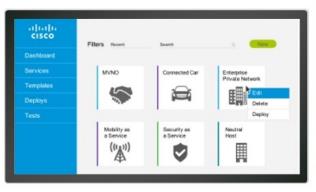 Management Plane
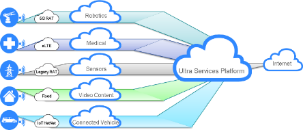 Control Plane
User Plane
User Plane
35%
“…Cisco’s approach of integrating SDN into the mobile services core will enable our customers to be served better with exactly what they want, when they want it.”
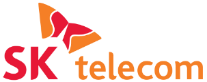 OpExSavings
*IDC Research
[Speaker Notes: Cisco’s Ultra Service Platform is a fully virtualized, 5G-ready services core. It’s unique in several ways:

It simplifies and automates provisioning of services. We have taken our industry leading NSO solution and enhanced it so that building and managing a virtualized mobile network is simple. Our approach is a lifecycle approach. The system contains a database of recipes for different types of services. To deploy an additional MVNO, just take the MVNO recipe, make any required updates to customize it and then press deploy. The service deploys on NFVI, across the infrastructure in minutes.Creating a new service is almost equally simple as it can be composed from the templates from existing services, updated as required.However, simplifying service creation and deployment is only part of what it takes to make operating a virtual mobile network simple. Our system also has the test, reporting and analytical tools we have learnt mobile operators require.

Ultra also provides end-to-end network slicing which is a requirement of 5G. Leveraging the powerful provisioning and management capabilities, service providers can deploy new turnkey services in minutes including MVNO, IoT/Connected Car, Enterprise/Premium Mobile Broadband, and more. These slices can be customized at the business, customer, region, or application level. Secure, highly reliable dedicated mobile connectivity that can support their specialized apps (e.g. telematics, meter reading, monitors, vehicle management)

We also have a unique distributed architecture which separates the user plane from the control plane using SDN. This allows the user plane services such as video to be deployed at the edge of the network while the control capabilities is maintained in the core. This allows traffic to go directly to the Internet without costly backhaul. The reduction in backhaul leads to an OpEx savings of us to 35%.]
Cisco Ultra Services Platform
Deliver Instant Mobile Networks with Network Slicing
The Outcome
Focus existing core on mass market traffic
Add Virtualized slice(s) for verticals and introduction of new mass market services
Immediate set up — Enterprises on-boarded in minutes
Highly customizable
Self-service reduces OpEx
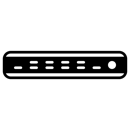 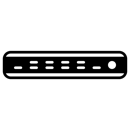 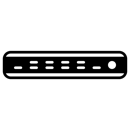 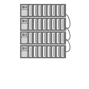 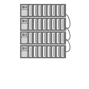 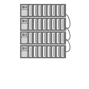 With Ultra
Each enterprise or IoT service getsits own virtualized Core
IaaS
SPs Must Move to Value-Centric Business Models
Monetize outcomes, not usage
100 Bytes
Usage
Smart City Applications
“I am full – send attendant”
Outcomes
Poll #2
Cisco Ultra IoT – New Monetization Models
Auto-Stock,Notifications
“You are What You Eat”
Location, Habits,Interaction
API for Application and Data Monetization
Connectivity Mgmt Platform
Vending Services
Advertising
Social Media
Rest APIs
Use Case: Smart Vending
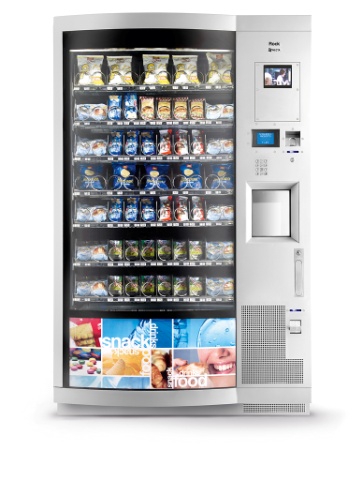 API
Ultra Services Platform
Social Media
Advertising
Services
Ultra Packet Core
Ultra Policy Platform
Ultra Services Framework
CSGN
eSCEF
[Speaker Notes: Health Insurance / Corporate Wellness program benefits
Personalize our world – “You Are What You Do” 
Retailers can message calorie meal specials based upon activity
Social Media monetization – location, habits, calorie / weight]
Cisco Ultra IoT – New Monetization Models
Corp. Wellness Program
“You are WhatYou Do”
Location,Habits, Events
API for Application and Data Monetization
Connectivity Mgmt Platform
InsuranceCompany
WellnessAggregator
SocialMedia
Rest APIs
Use Case: Wearable Wellness
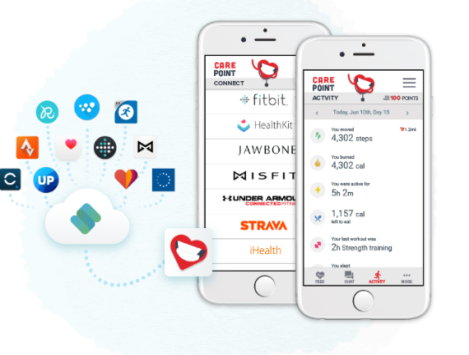 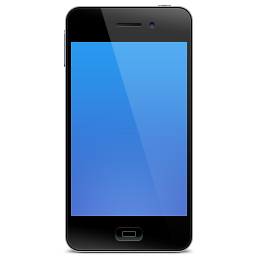 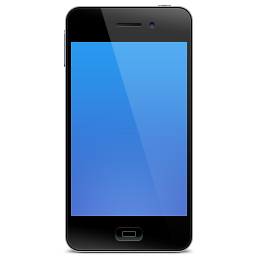 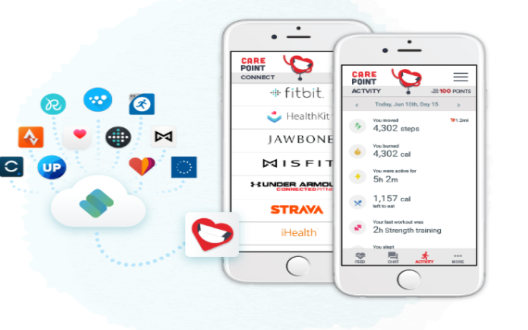 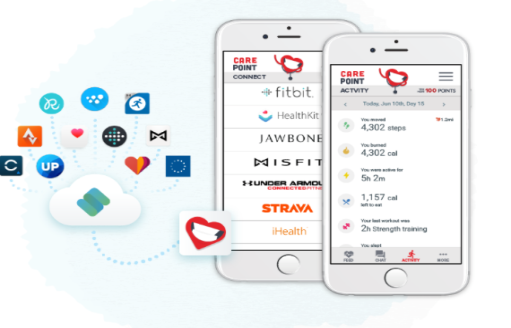 API
Ultra Services Platform
Ultra Packet Core
Ultra Policy Platform
Ultra Services Framework
CSGN
eSCEF
[Speaker Notes: Health Insurance / Corporate Wellness program benefits
Personalize our world – “You Are What You Do” 
Retailers can message calorie meal specials based upon activity
Social Media monetization – location, habits, calorie / weight]
Cisco Ultra IoT Opens New Opportunitiesfor Operators
Intelligent Buildings
Utilities
Agriculture
Smart Cities
API
LTE/CAT-M1
Logistics
Transportation
2G, 3G,LTE
NB-IoT
CiscoUltra ServicesPlatform
Wi-Fi
Service Provider
LoRa
WAN
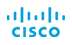 C97-738596-01 © 2017  Cisco and/or its affiliates. All rights reserved.
26
Cisco Ultra IoT Differentiation
Cisco Ultra Packet Core ~80 Wins
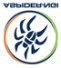 35%
OpEx Savings
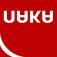 CISCOUltra ServicesPlatform
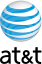 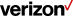 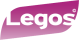 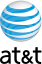 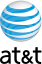 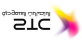 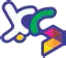 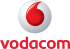 Cisco and Operators Can Help Customers On the IoT Journey
Cisco Ultra IoT
CiscoUltra ServicesPlatform
Digital BusinessTransformation
Service CentricBusiness
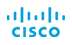 C97-738596-01 © 2017  Cisco and/or its affiliates. All rights reserved.
29
Cisco IoT Solutions for Key Vertical Markets
Cisco Smart+ConnectedCommunities
Cisco AssetManagement
Cisco ConnectedTransportation
Pervasive ConnectivityManagement
Operator and Customer
Dashboards
Cisco JasperControl Center
LTE/CAT-M1
Multi-Access MobileCore Network
2G, 3G,LTE
NB-IoT
CiscoUltra ServicesPlatform
Wi-Fi
Security
Licensed and UnlicensedAccess Solutions
Mobile Apps
LoRa
WAN
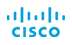 C97-738596-01 © 2017  Cisco and/or its affiliates. All rights reserved.
31